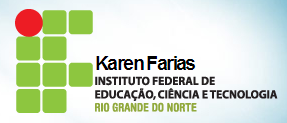 Acidez e basicidade dos 
compostos orgânicos
Profa. Karen Farias
Conceito de ácidos e bases
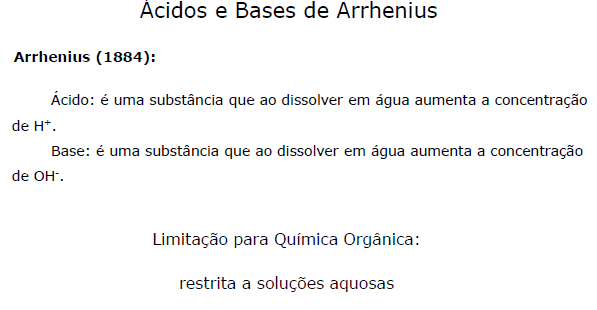 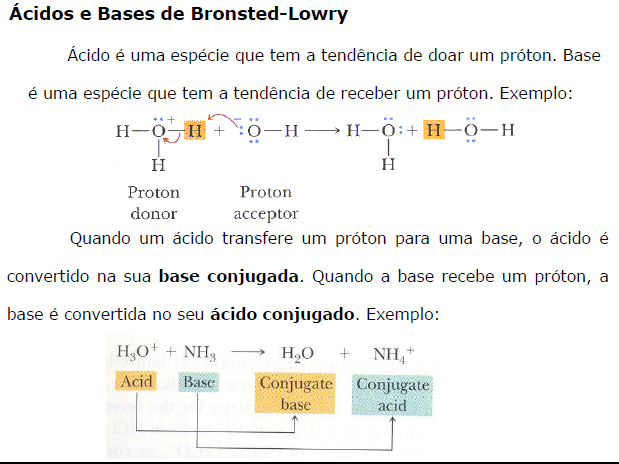 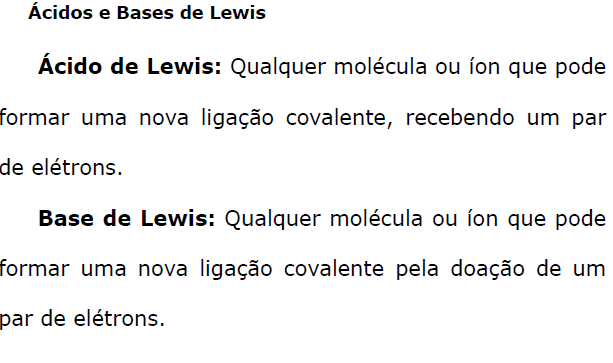 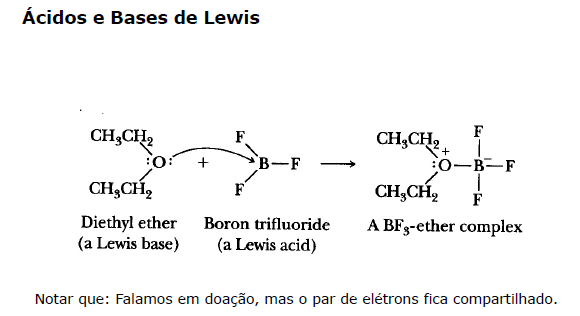 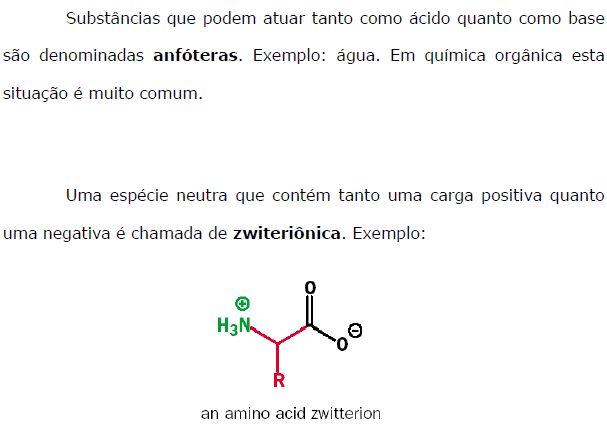 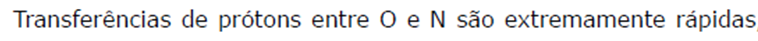 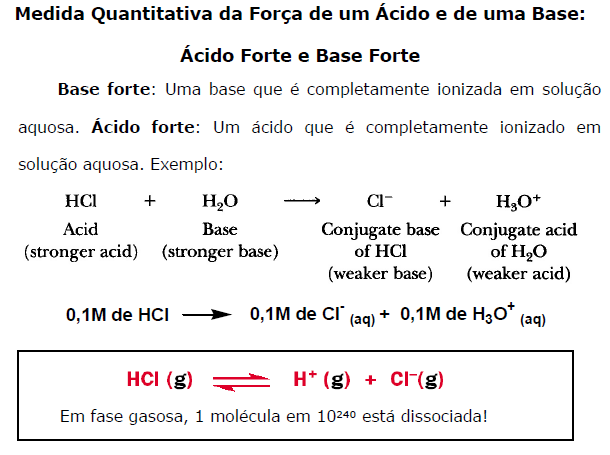 Acidez na fase gasosa
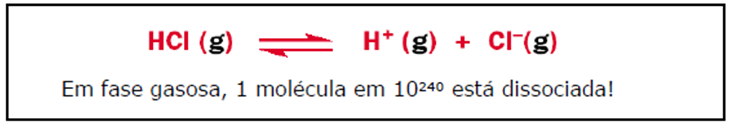 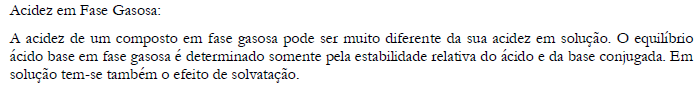 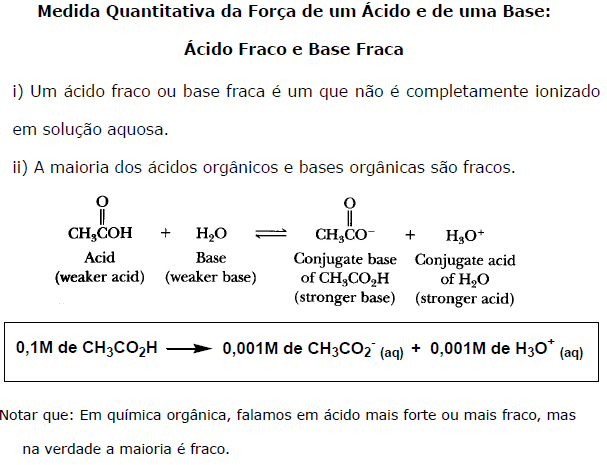 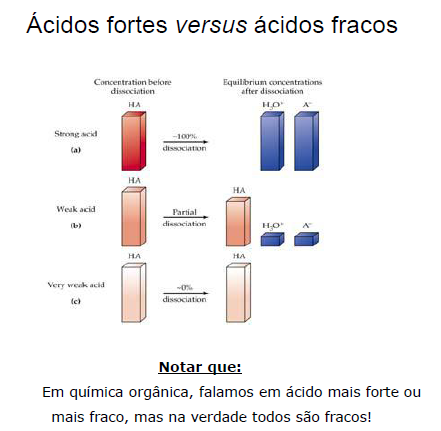 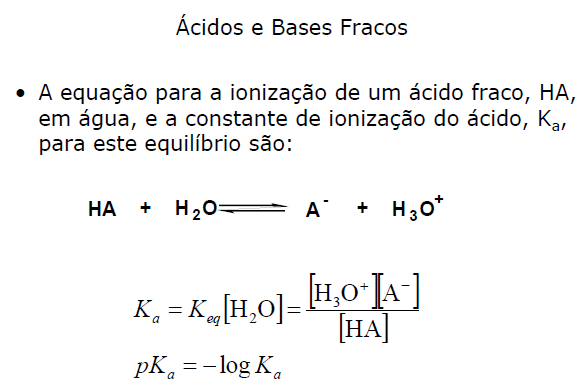 Observações:

1- Quanto maior o valor de pKa, mais fraco o ácido

2- Quanto menor o valor de Ka, mais forte o ácido

3- Quanto mais forte o ácido, mais fraca sua base conjugada
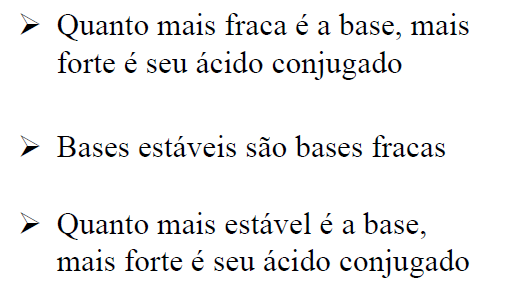 Estrutura molecular e acidez
Príncipio:

Quanto mais estável for a base conjugada mais forte é o ácido

Quanto maior a deslocalização da carga negativa da base conjugada mais forte é o ácido
Fatores que influenciam a relação estrutura molecular e acidez:

1) Eletronegatividade
2) Hibridização
3) Força da lgação
4) Efeito mesomérico
5) Efeito indutivo
6) Solvatação
Efeito da eletronegatividade
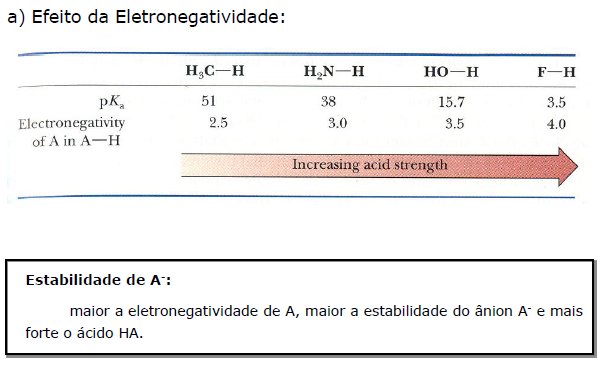 Efeito da hibridização do carbono
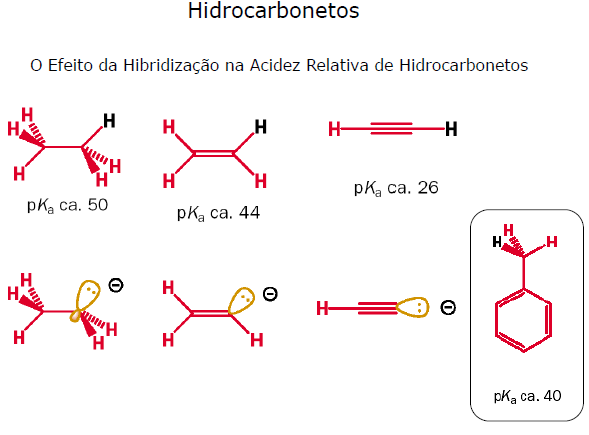 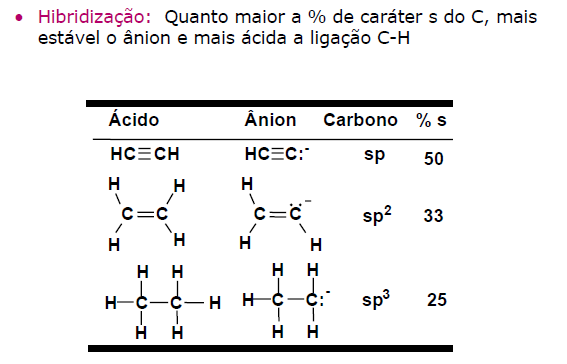 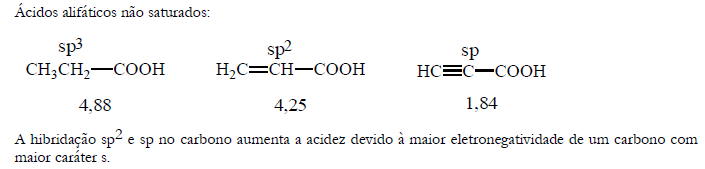 Efeito do tamanho do átomo e da força de ligação
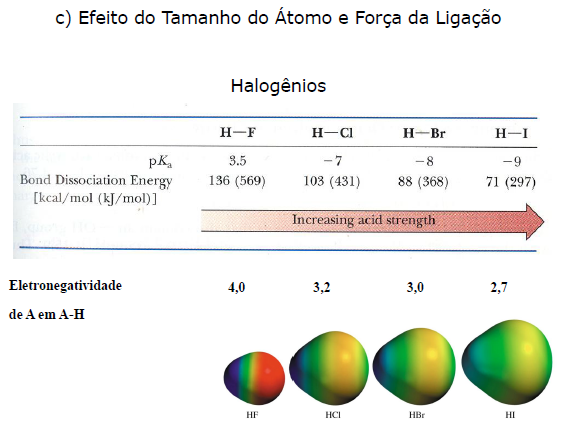 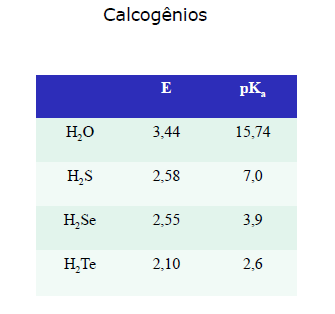 Efeitos eletrônicos: mesomeria
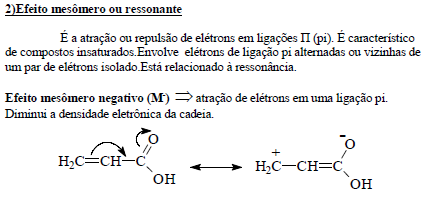 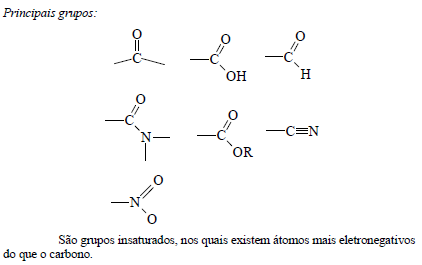 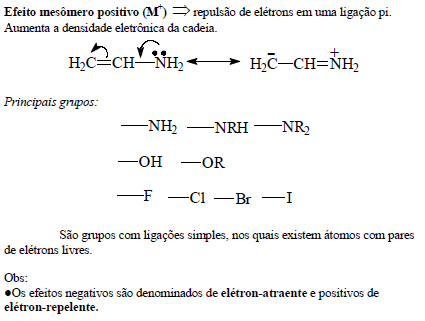 Efeitos eletrônicos: indutivo
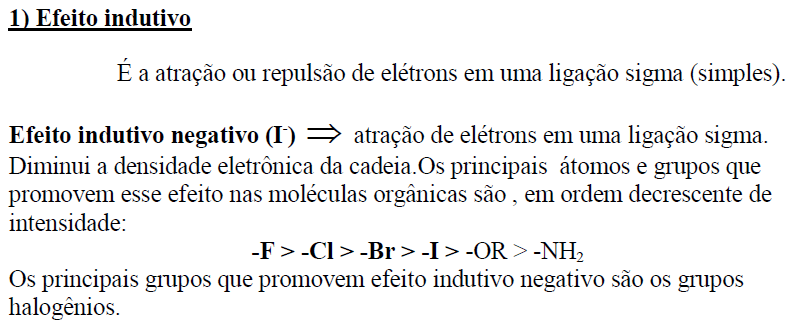 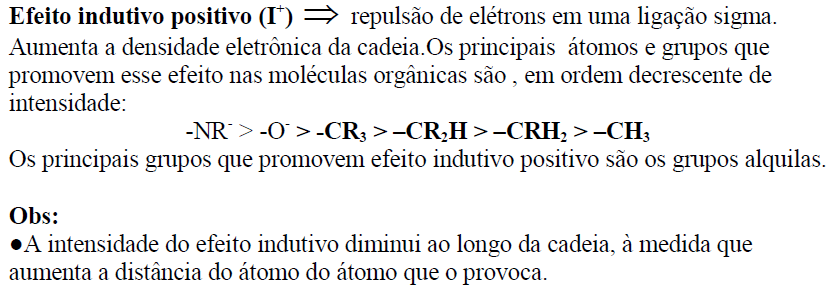 Grupos I- e M-    Aumentam a acidez do composto

Grupos I+ e M+   Aumentam a basicidade composto
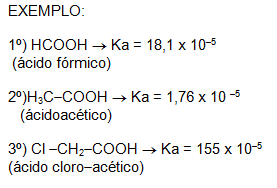 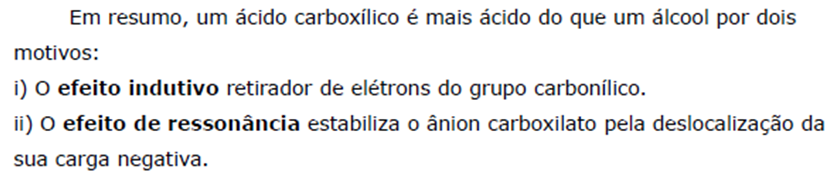 CH3-COOH         e        CH3-OH
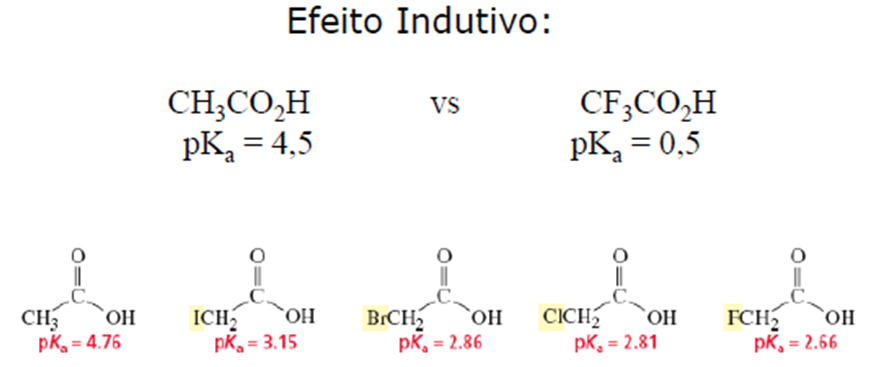 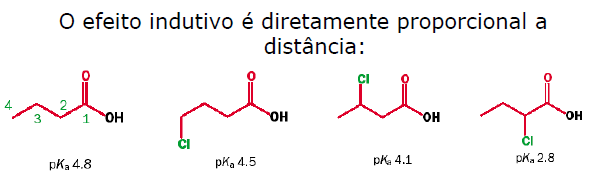 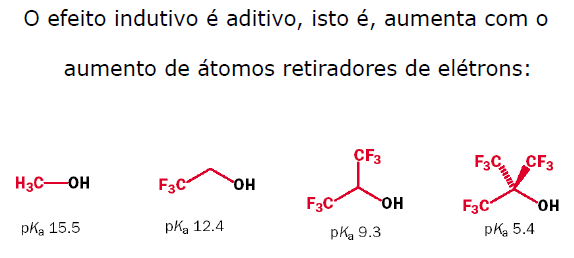 Acidez dos ácidos carboxílicos, fenóis e alcoois
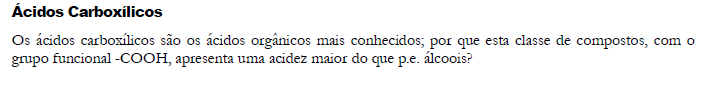 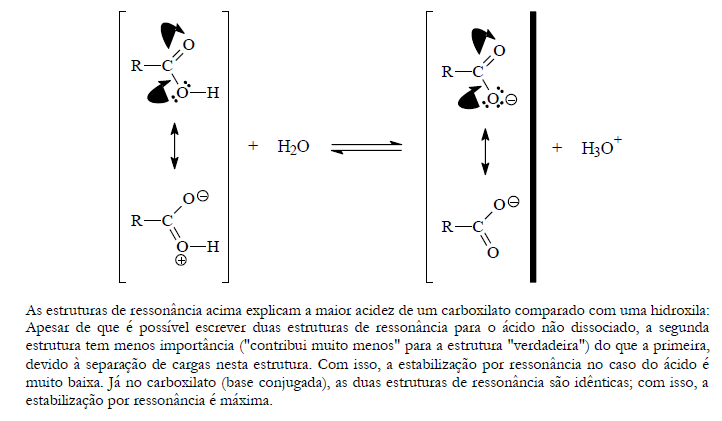 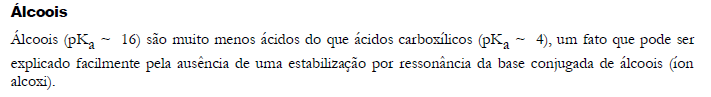 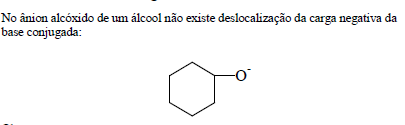 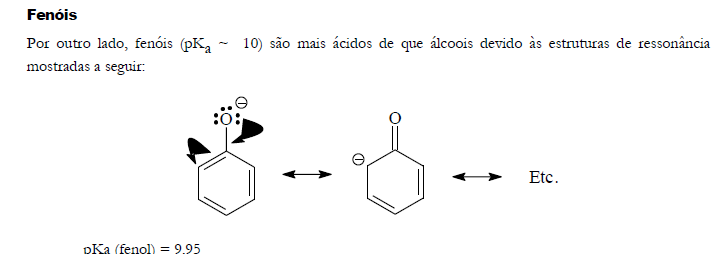 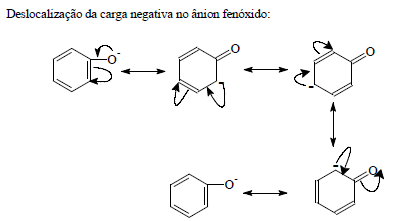 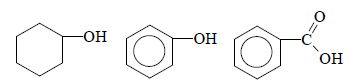 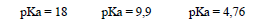 Efeitos dos substituintes 
na acidez e basicidade
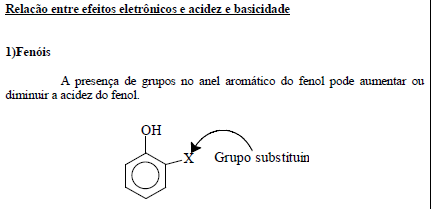 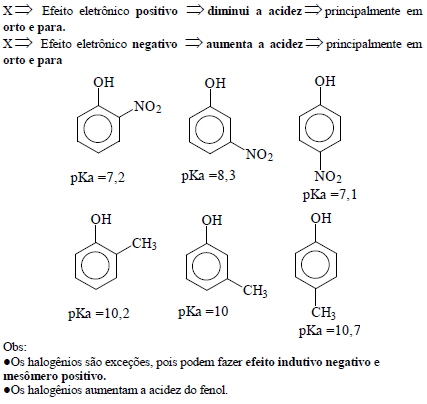 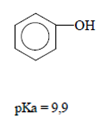 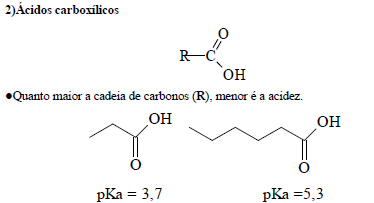 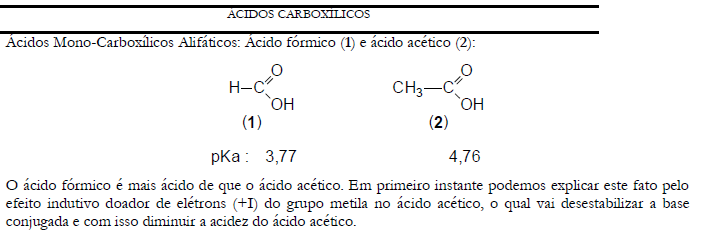 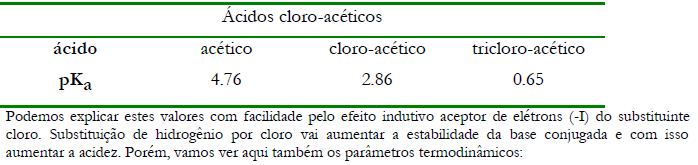 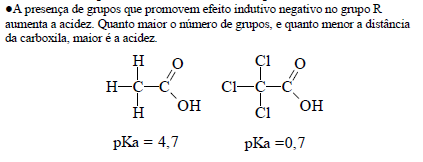 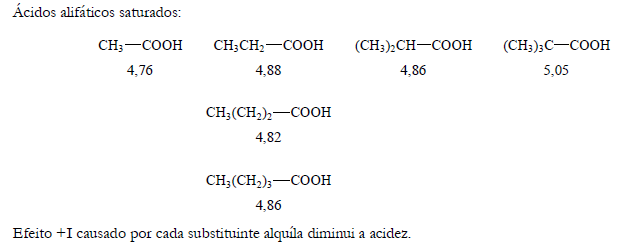 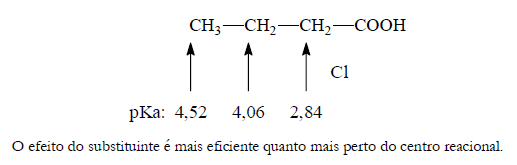 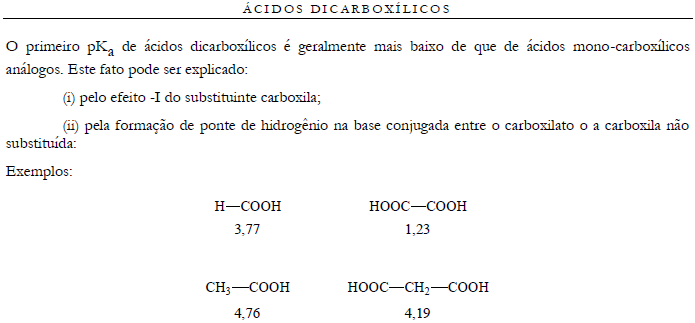 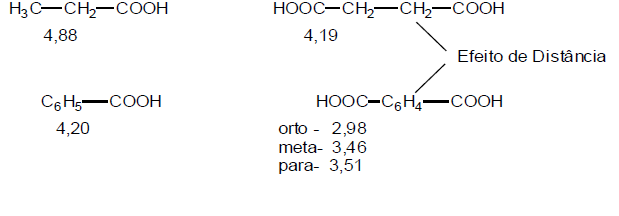 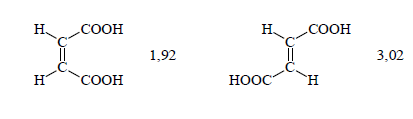 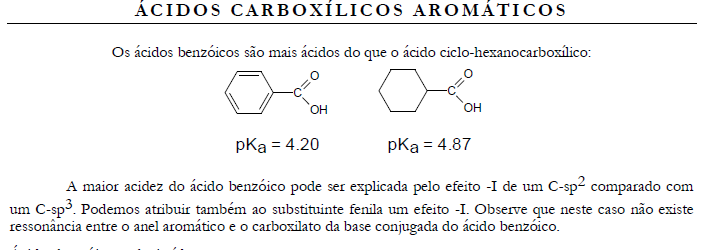 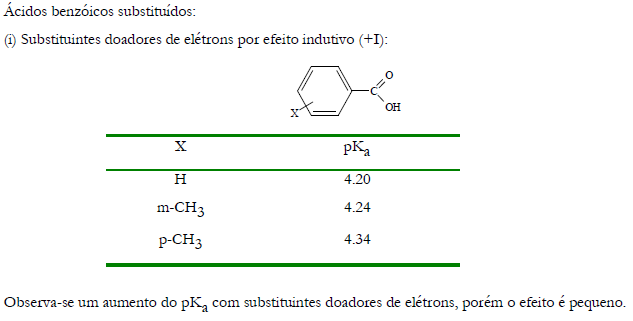 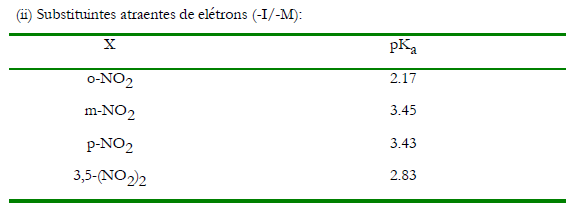 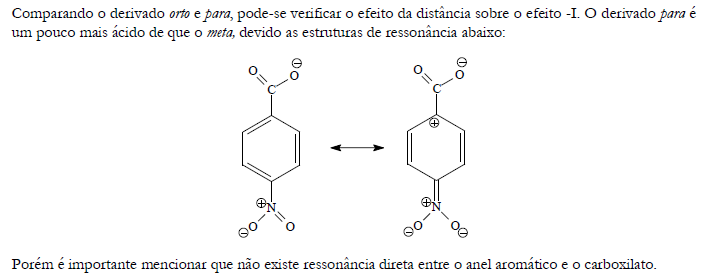 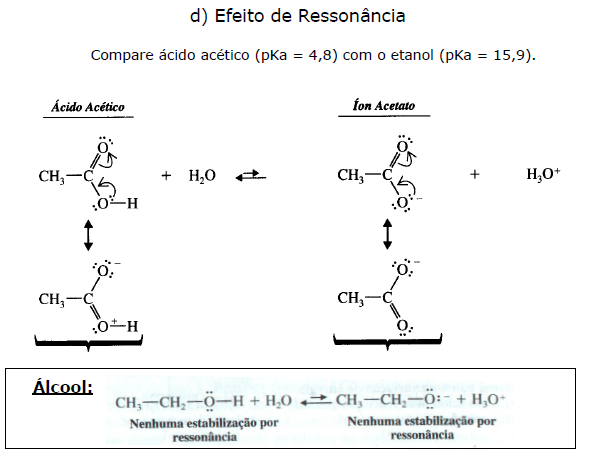 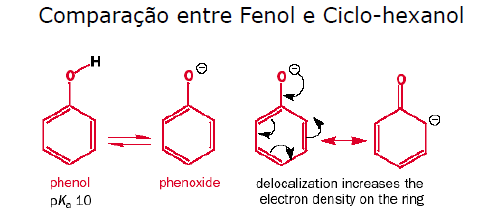 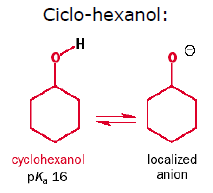 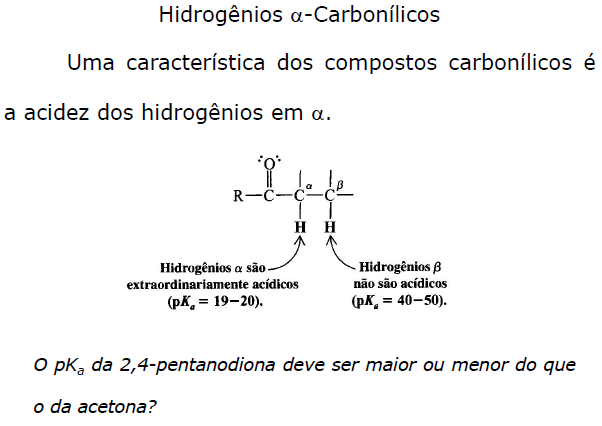 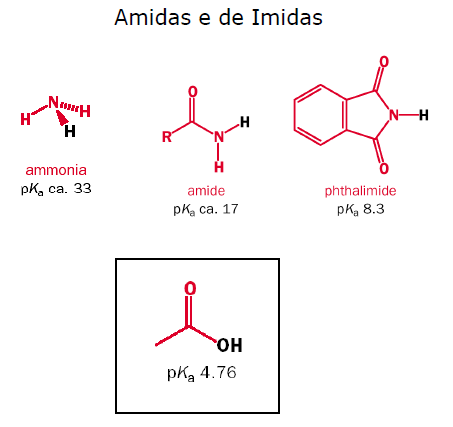 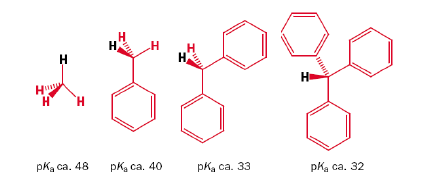 Basicidade
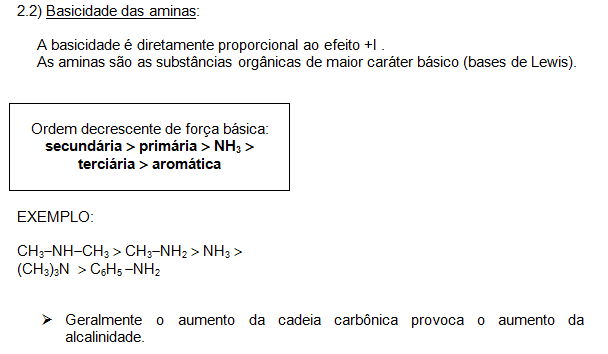 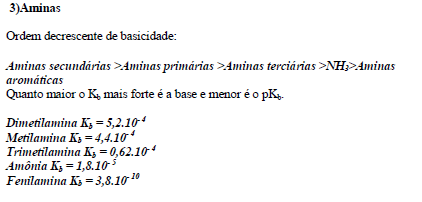 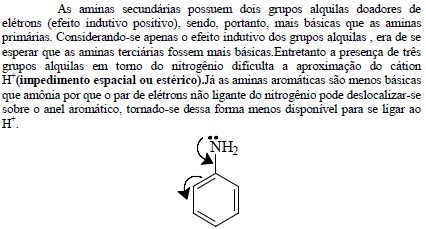 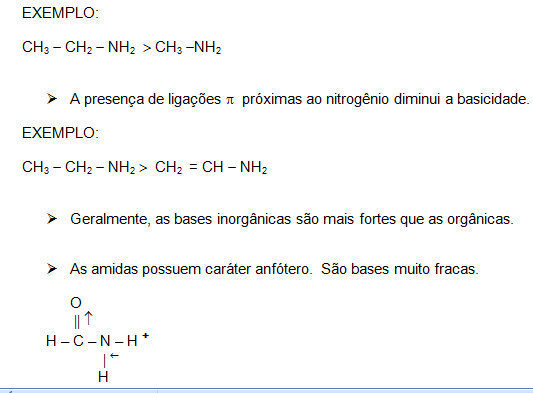 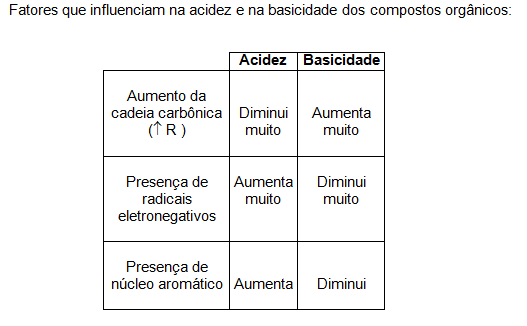 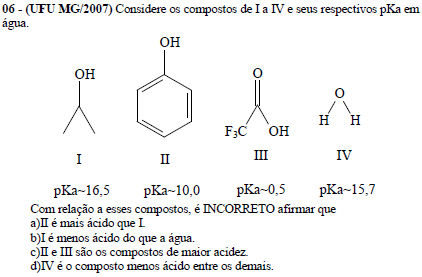 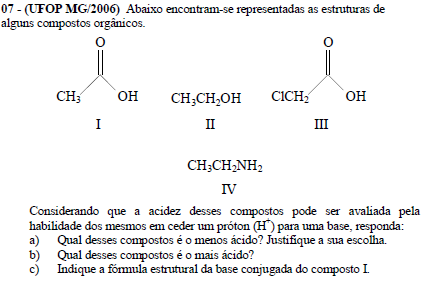